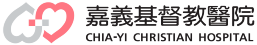 實證醫學中心業務報告
陳嘉宏 副部主任
2023.12.11
1
報告大鋼
112年度教學活動成果
*指導院內 EBM 初/進階課程
*輔導院內 EBM 相關研究與發表
*實證醫學文獻查證競賽
113年度EBM工作計畫
2
112年進階教師舉辦課程成果
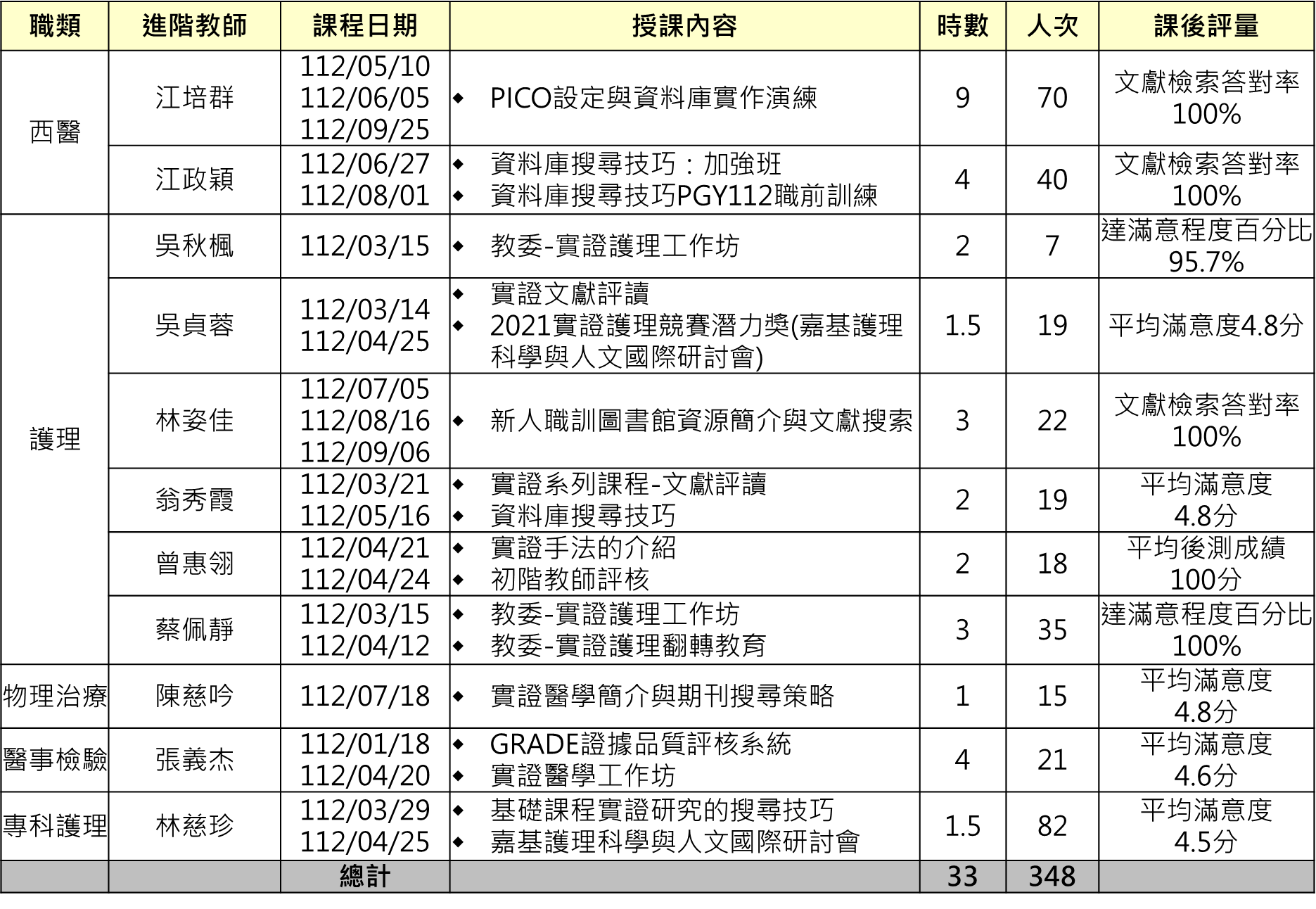 3
112年進階教師舉辦課程成果   (續)
3
2023年：進階教師-EBM研究發表
進階教師:洪瑄佑(1篇)、江政穎(1篇)
2023年：進階教師輔導-EBM研究論文
2023年：進階教師-EBM研究發表
2023年台灣實證醫學會，優良海報得獎名單
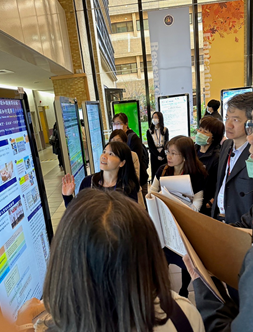 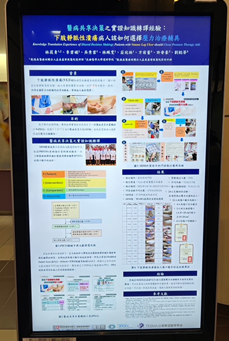 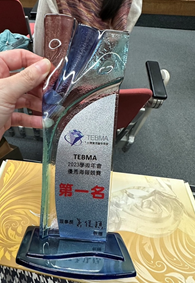 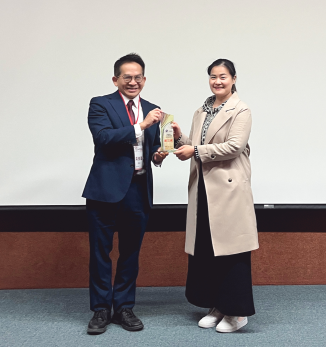 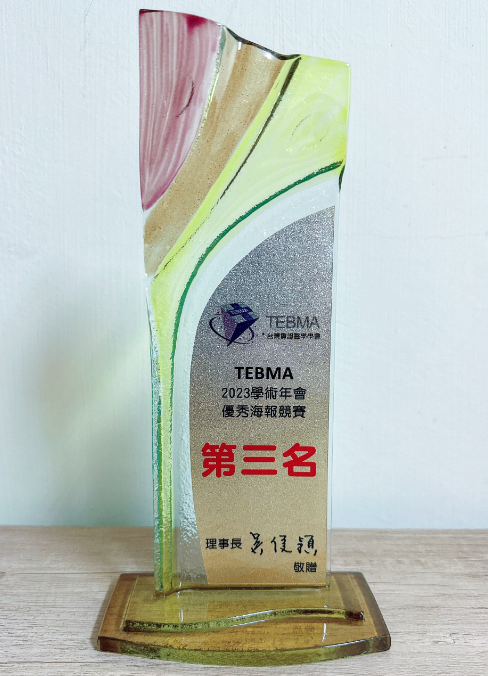 112年：進階教師輔導單位-EBM研究發表
進階教師:黃品叡(5篇)
4
112年：進階教師輔導單位-EBM研究發表
進階教師:林慧娟(10篇)
5
112年：進階教師輔導單位-EBM研究發表
進階教師:吳秋楓(5篇)
進階教師:曾惠翎(2篇)
6
112年：進階教師輔導單位-EBM研究發表
進階教師:吳貞蓉(4篇)
進階教師:陳怡燐(2篇)
6
112年：進階教師輔導單位-EBM研究發表
進階教師:陳琬儒(1篇)
進階教師:蔡佩靜(1篇)
6
112年：進階教師輔導單位-EBM研究發表
進階教師:林筱青(8篇)
6
112年第四季 教學活動規劃
7
112年 院內實證醫學文獻查證競賽
7
112年 院內實證醫學文獻查證競賽  (續)
16
113年度工作計畫
Thank you for 
         your attention
18